CONTROL INTERNO INSTITUCIONALEstrategia de Trabajo Enero 2024
Logo
2
ENFOQUE SISTÉMICO DEL SISTEMA ANTICORRUPCIÓN
Logo
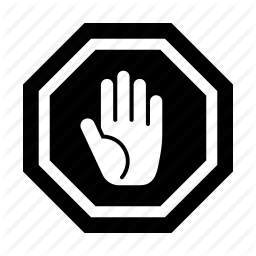 Secretaría de la Función Pública
S A N C I O N A R
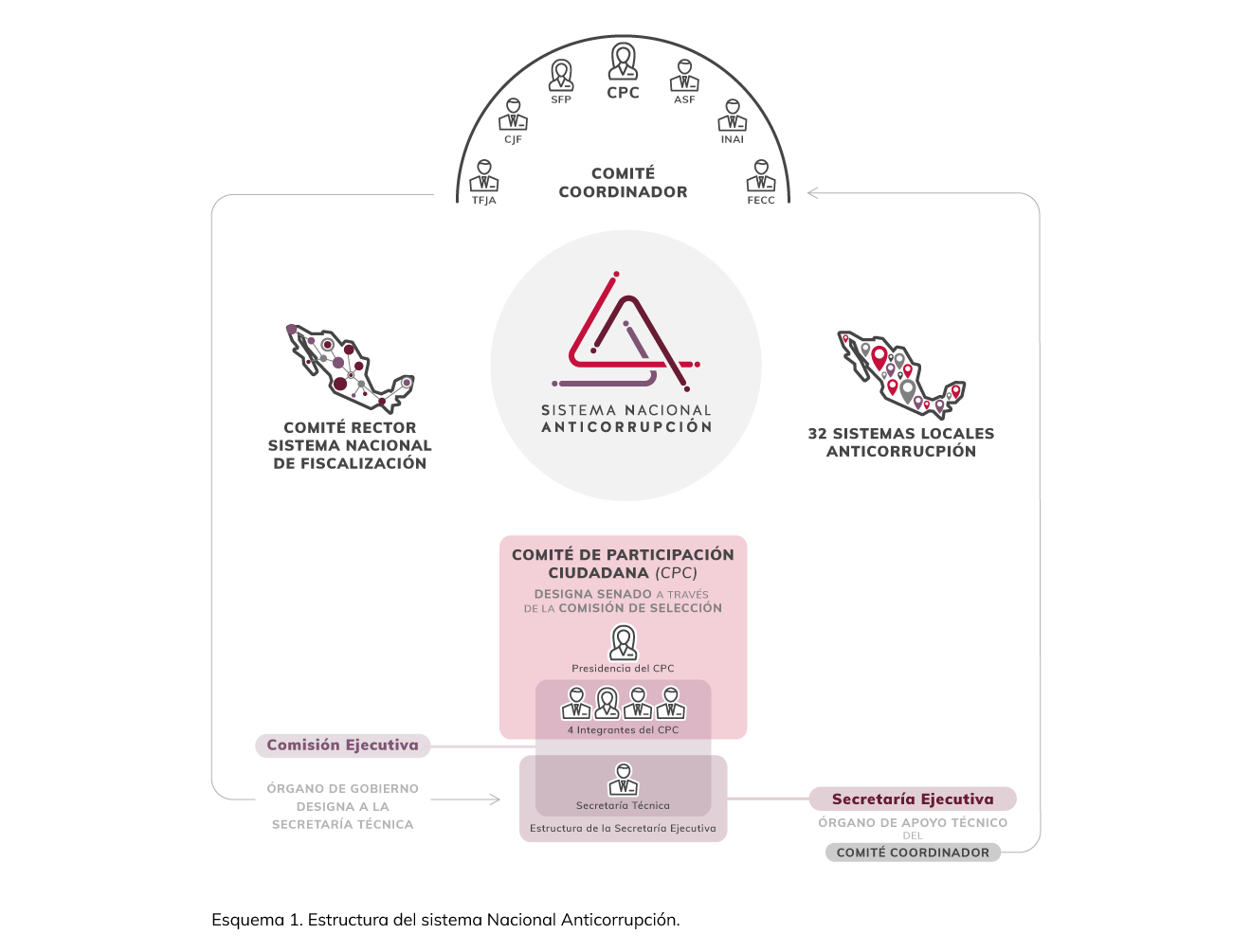 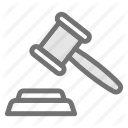 CONTROL 
INTERNO
Tribunales de Justicia  Administrativa
Contraloría
Estatal
P R E V E N I R
Dependencias y Entidades.
SISTEMA
 SANCIONADOR
Fiscalías
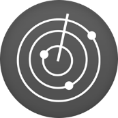 Auditoria Superior de la Federación.
FISCALIZACIÓN  
SUPERIOR
Órgano de fiscalización Estatal.  (ISAF)
D E T E C T A R
PREVENCIÓN INSTANCIAS
Logo
MARCO INTEGRADO DE CONTROL INTERNO (MICI)
MANUAL ADMISTRATIVO 
DEL MICI
MANUAL ADMISTRATIVO 
DEL MICI
¿Qué hacer?
PREVENCIÓN INSTANCIAS
¿Cómo hacerlo?
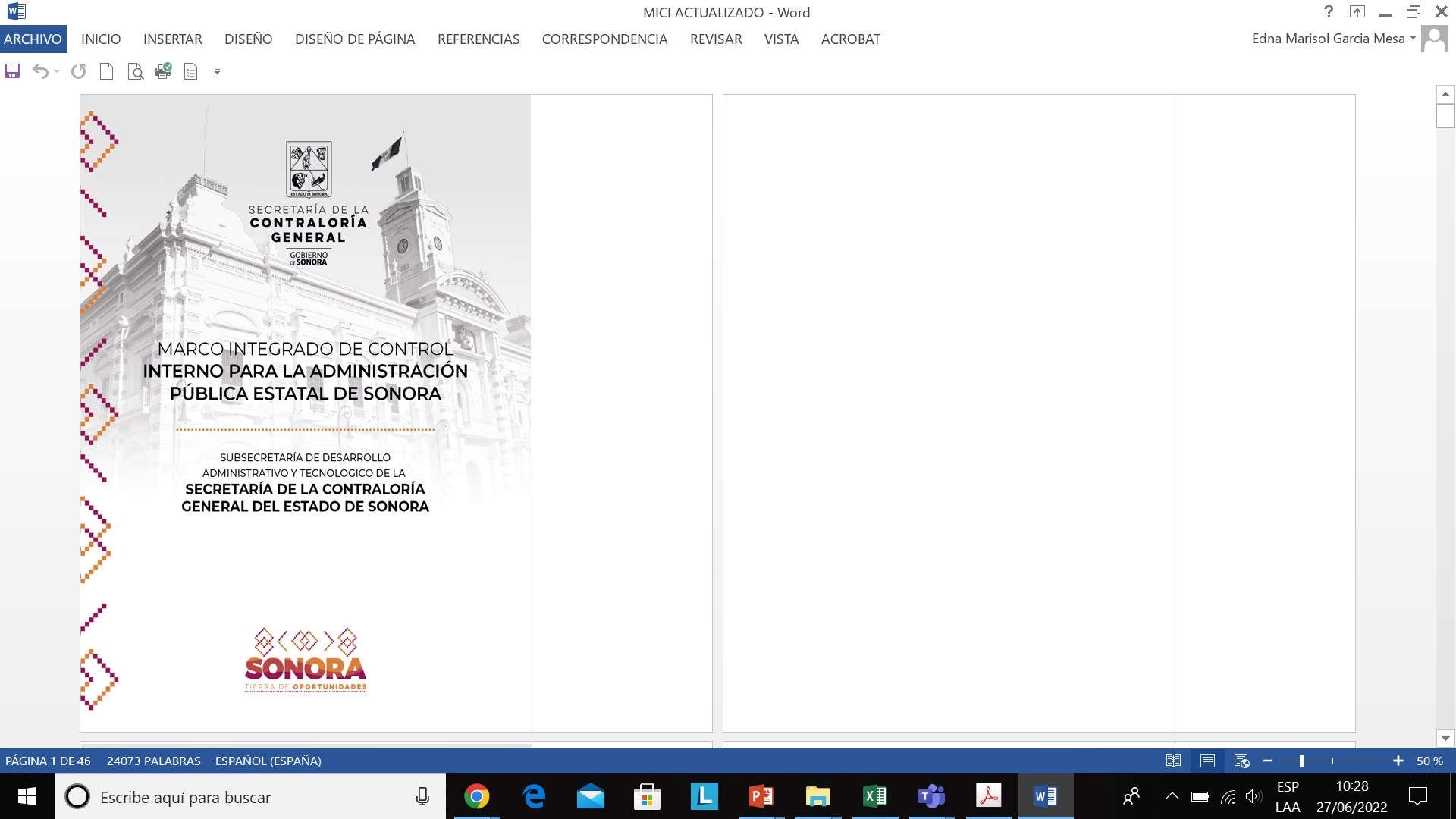 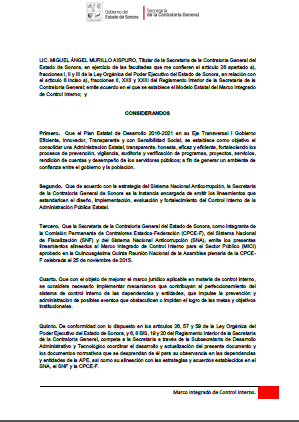 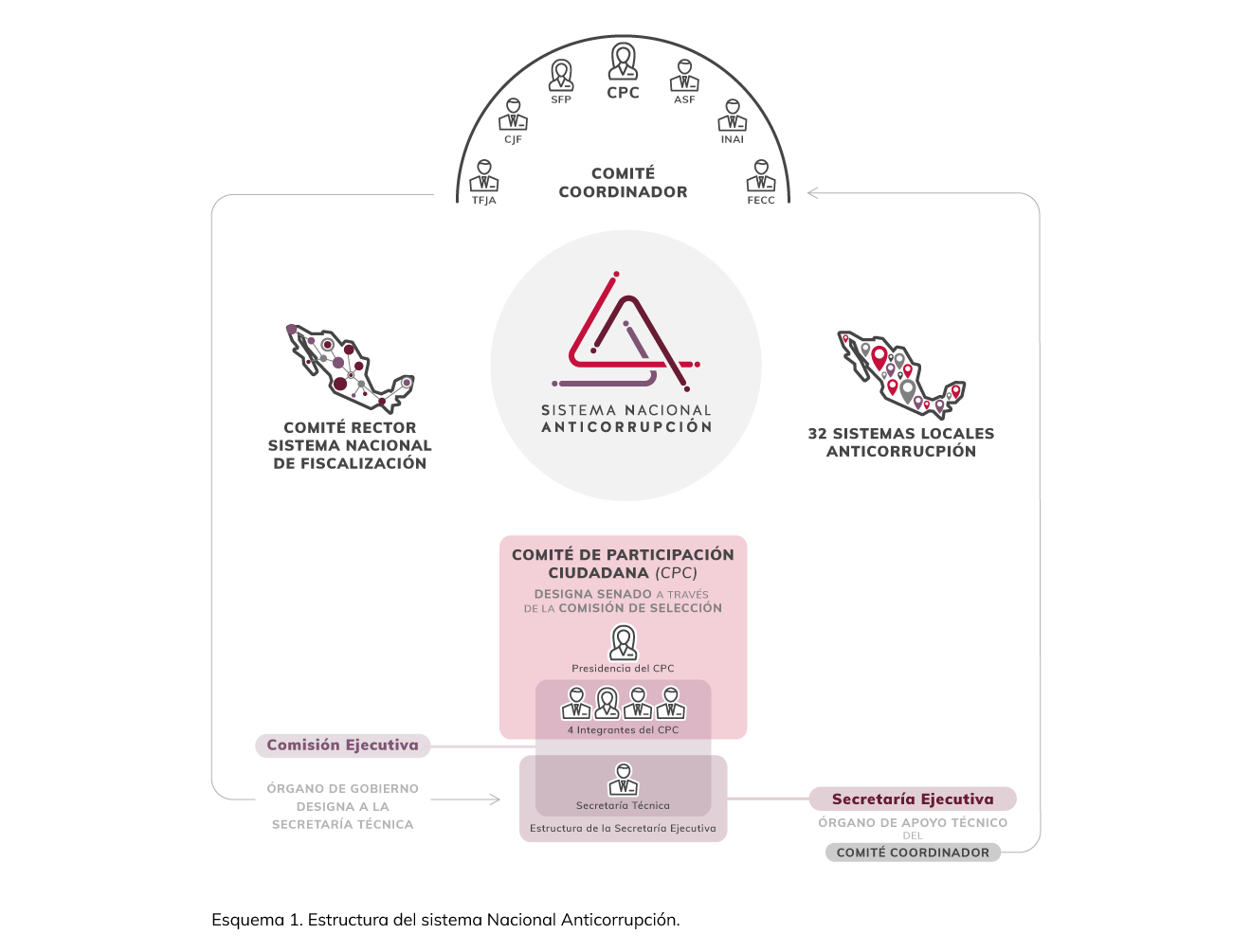 5 normas
17 principios
COCODI
Administración de Riesgos
Evaluación Anual al CI
4
UNIDAD especializada
Logo
Titular de la Institución.
Principal responsable de impulsar la mejora y actualización del CI. 
Instruye a sus directivos a implementar los mecanismos y acciones para la observancia de las normas. 
Nombra al Coordinador y auxiliares
Coordinador de CI.
Titular de la unidad administrativa
Enlace con el Titular para impulsar las actividades de Control Interno.
Nivel inmediato inferior al Coordinador.
Apoya al Coordinador en las actividades de la evaluación.
Enlace de CI
Nivel inmediato inferior al Coordinador.
Apoya al Coordinador en las actividades de administración de riesgos.
Enlace de ARI
El Titular de cada UA es responsable de las actividades que le asignen  respecto al CI conforme al MACI y a los acuerdos de las sesiones del COCODI.
Enlace UA
5
PREVENCIÓN INSTANCIAS
Logo
El Manual Administrativo del Marco Integrado de Control Interno establece las actividades que las dependencias y entidades tienen que realizar para cumplir con el control interno.
3. Autoevaluación
2.  ADMINISTRACIÓN DE RIESGOS
1. Cocodi
Organismo colegiado de la institución para identificar y monitorear los aspectos relevantes preventivamente.
TRIMESTRAL
Identificación y tratamiento de los aspectos negativos que pudieran afectar o que están afectando a la Institución 
CONTINUO
Evaluación anual que la institución debe realizar a su sistema de control interno.
ANUAL
6
ESTRUCTURA COMITÉ DE CONTROL Y DESEMPEÑO INSTITUCIONAL
Logo
Titular Dirección General de Programación y Presupuesto (Dependencias)
Titular del OIC
PRESIDENTE
Titular de la Institución
VOCALES
VOCAL EJECUTIVO
Titular de la Dirección General de Tecnologías de Información
INVITADOS PERMANENTES
Titulares de las Unidades Administrativas
Auxiliares de CI y ARI
Titular Área de Finanzas
DGDA
Titular de la Unidad de Asuntos Jurídicos
OTROS
Coordinador de CI
*Participación Voz y Voto.
7
COMITÉ DE CONTROL Y DESEMPEÑO INSTITUCIONAL (COCODI)
Logo
2
2. CUENTA PÚBLICA Y    .   ADMINISTRACIÓN.
1. CONTROL INTERNO
Evaluación del CI
Administración de Riesgos
Tecnologías de la información
Seguimiento de Indicadores
Presupuesto
Amortización Contable y Presupuestaria
1
3
4. TRANSPARENCIA E . .   INTEGRIDAD.
3. FISCALIZACIÓN Y .  . .   AUDITORÍA.
4
Integridad Institucional
Unidad de Transparencia
Declaración
Auditorías
Observaciones
Beneficios del control interno
Logo
El control interno promueve la implementación de políticas y buenas prácticas para cumplir el mandato normativo y de los objetivos institucionales.

Otorga formalidad y estructura a la operación de una organización.

Promueve la institucionalización y el cumplimiento de los objetivos institucionales.
Cumplir las leyes y regulaciones.
Procesos eficientes y eficaces.
Información confiable y oportuna.
Una cultura preventiva y detectiva.
8
CALENDARIO DE SESIONES TRIMESTRALES 2023
Logo
APROBACIÓN DE LA PRÓXIMA SESIÓN
Logo
Clausura
¡Gracias!